ВНЕДРЕНИЕ В ШКОЛАХ ФЕДЕРАЛЬНЫХ ОБРАЗОВАТЕЛЬНЫХ ПРОГРАММ 
С 1 СЕНТЯБРЯ 2023 ГОДА
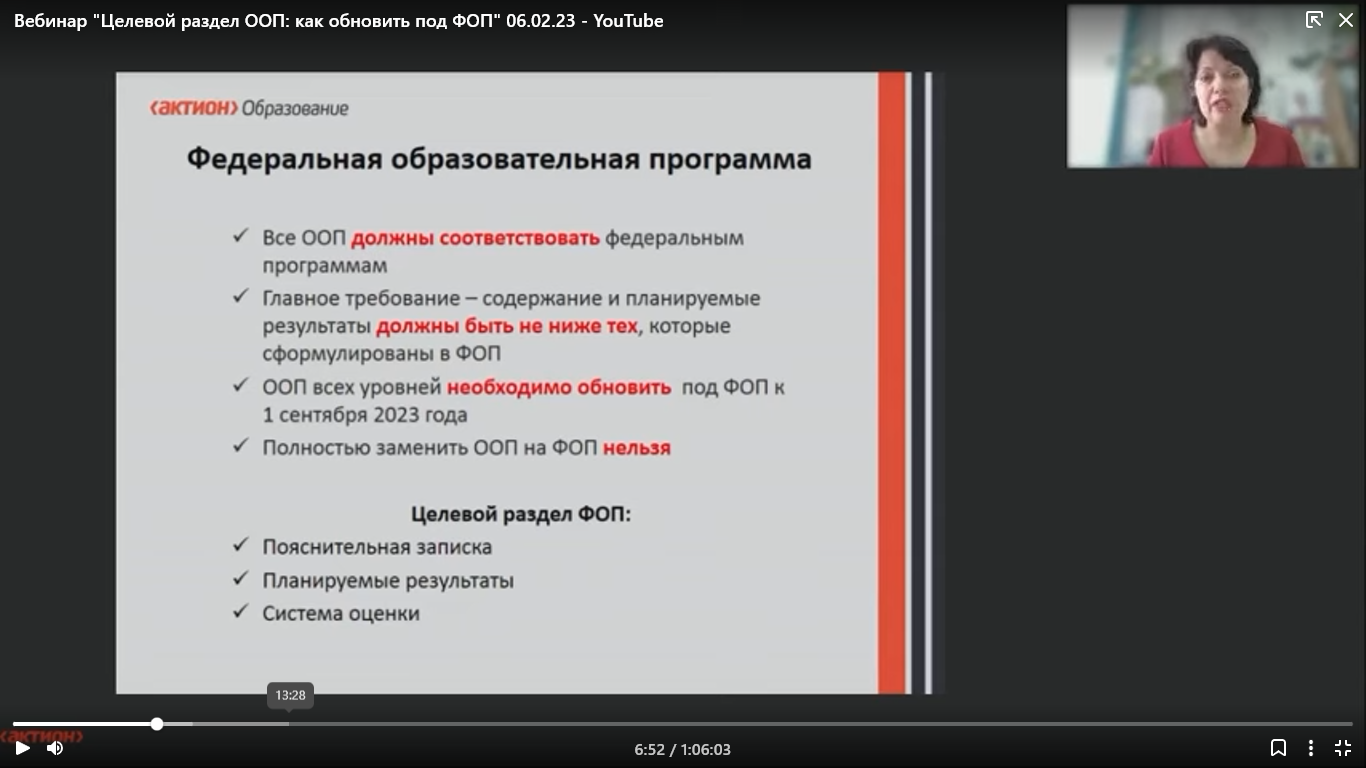 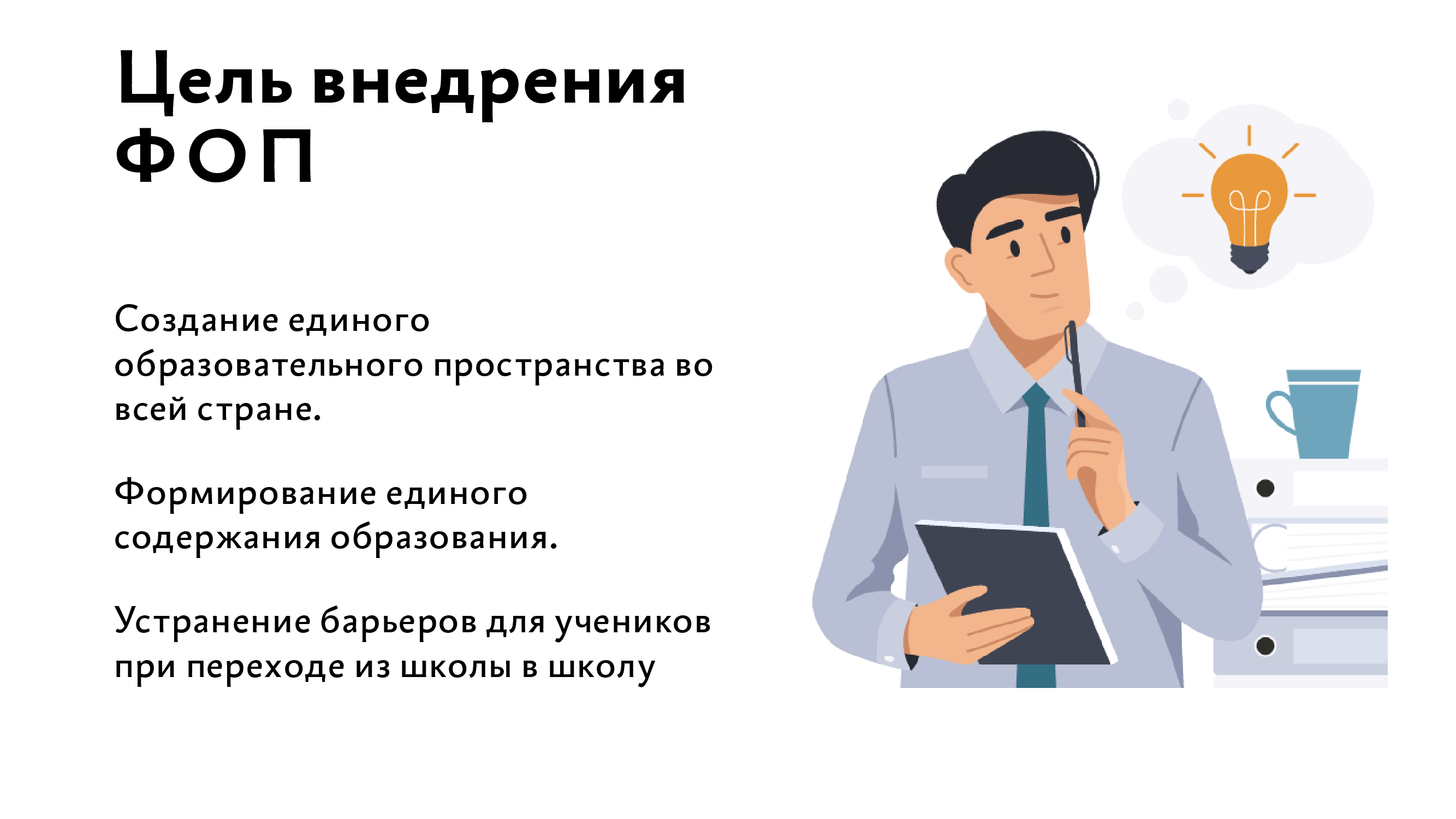 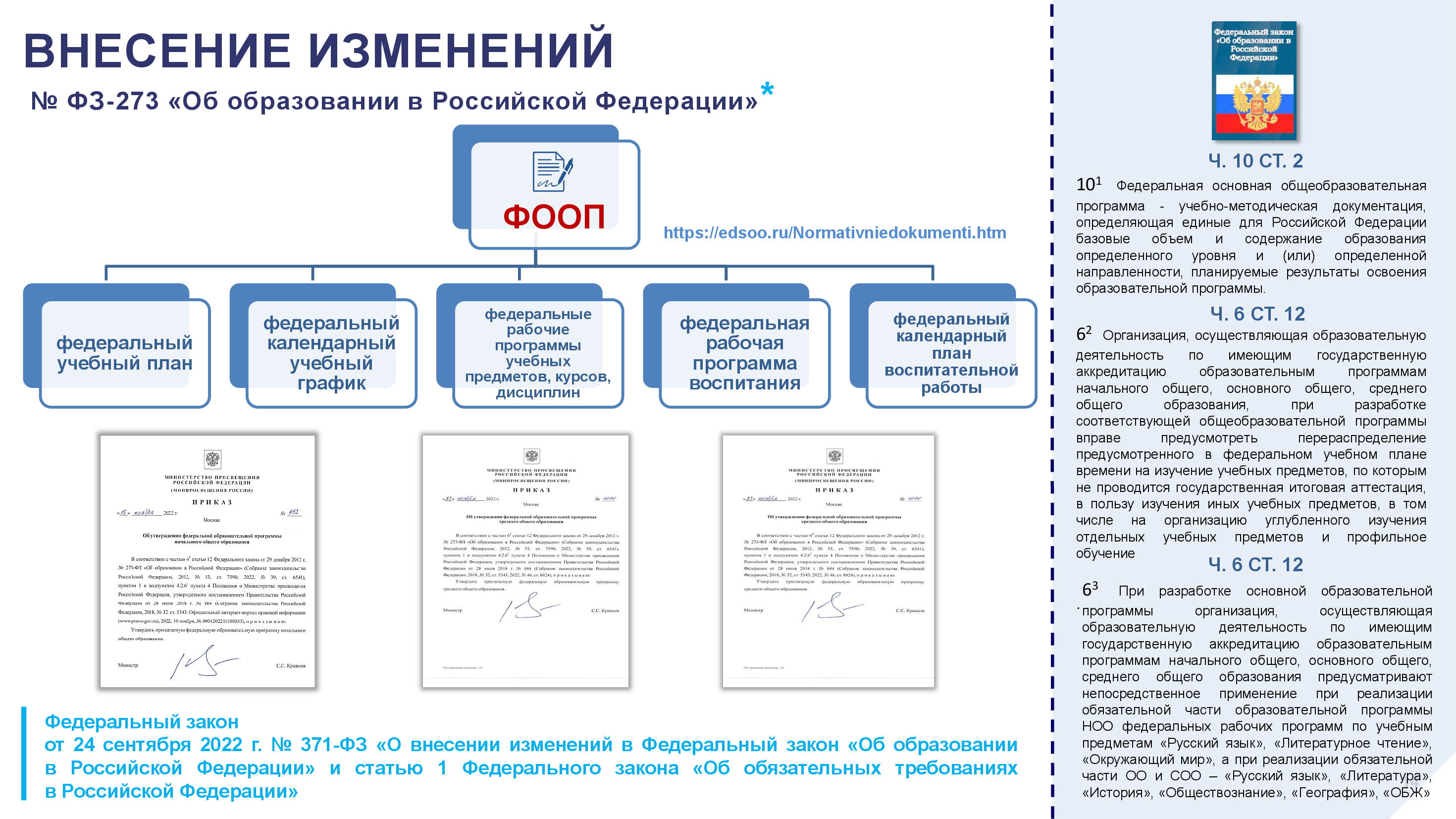 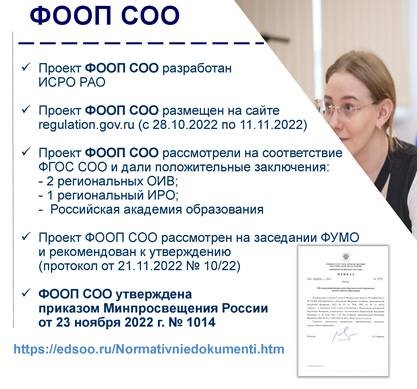 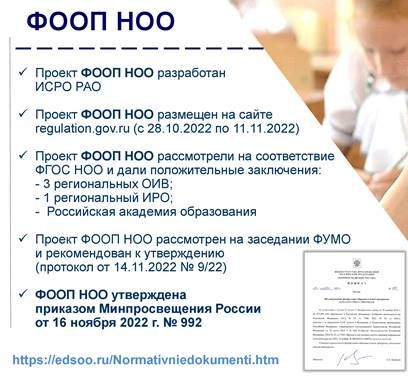 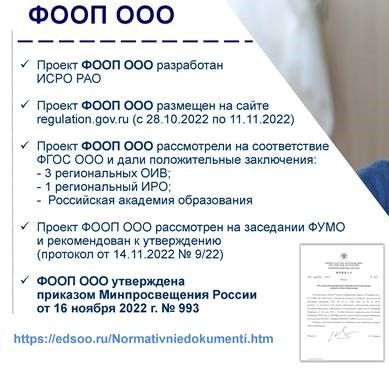 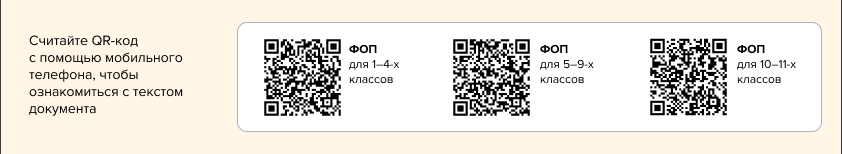 ЭТАПЫ ВНЕДРЕНИЯ ФОП
ОБЗОР  ИЗМЕНЕНИЙ
ОБЗОР  ИЗМЕНЕНИЙ
ОБЗОР  ИЗМЕНЕНИЙ
ОБЗОР  ИЗМЕНЕНИЙ
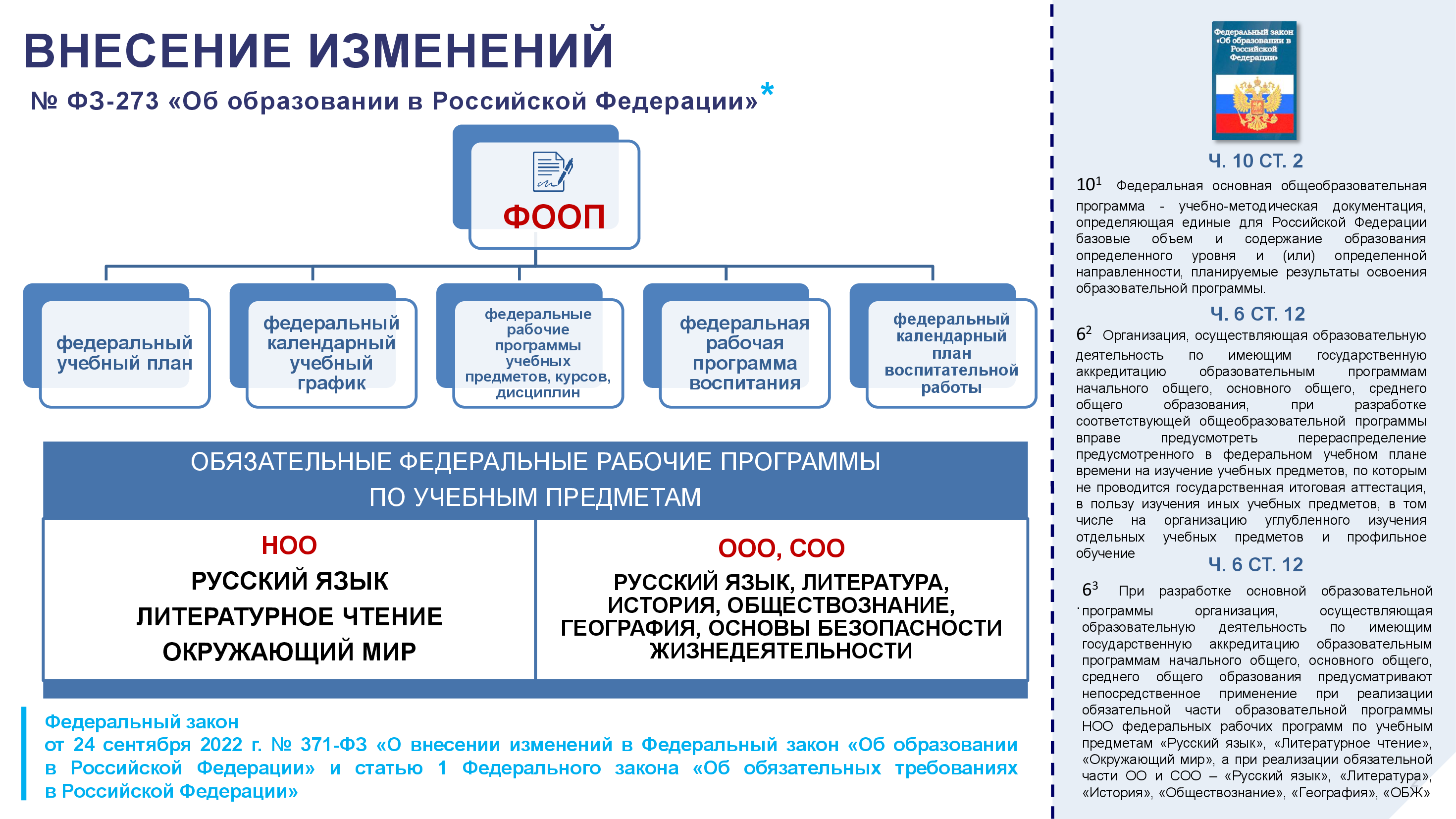 ОБЗОР  ИЗМЕНЕНИЙ
ОБЗОР  ИЗМЕНЕНИЙ
ОБЗОР  ИЗМЕНЕНИЙ
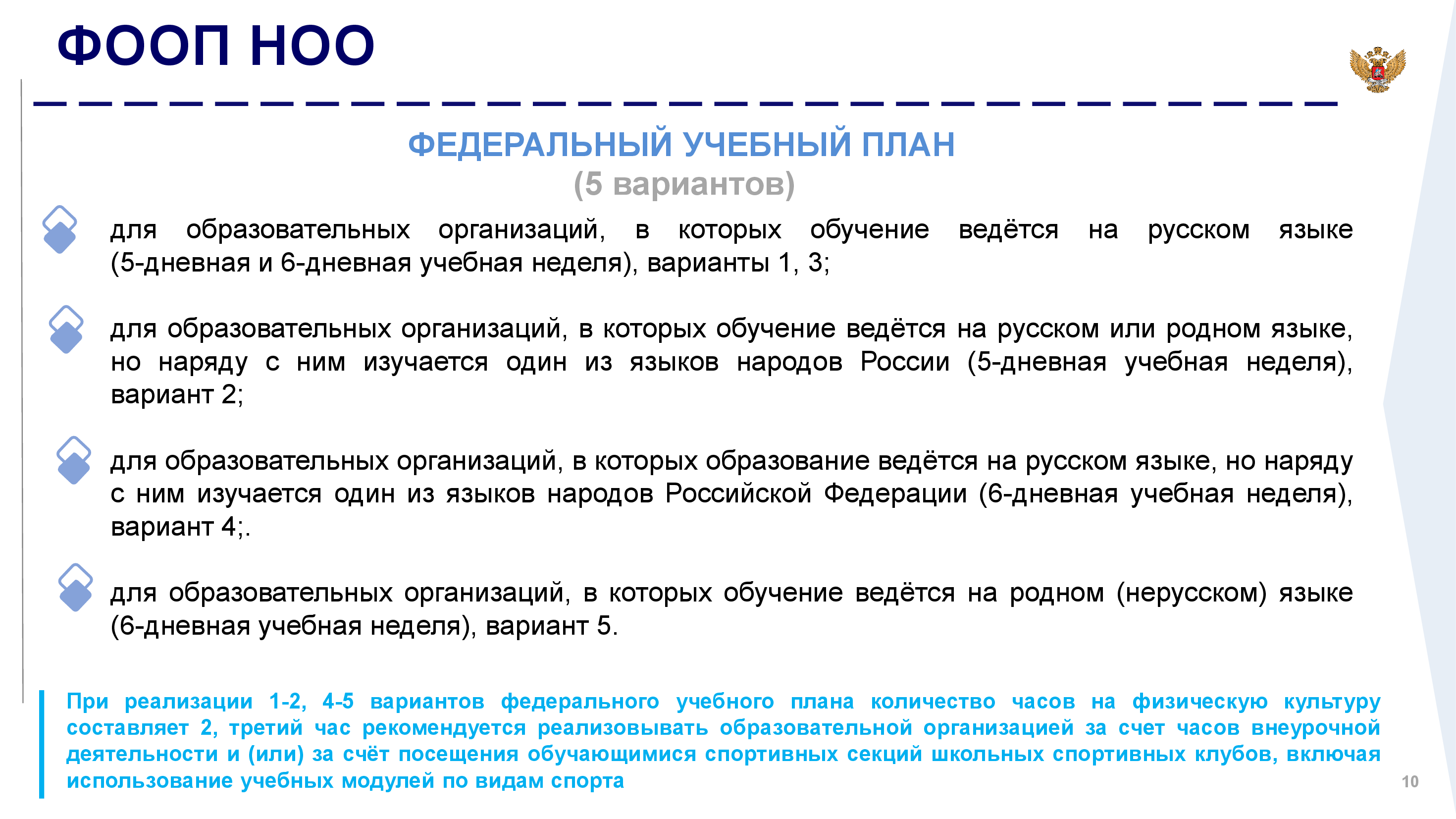 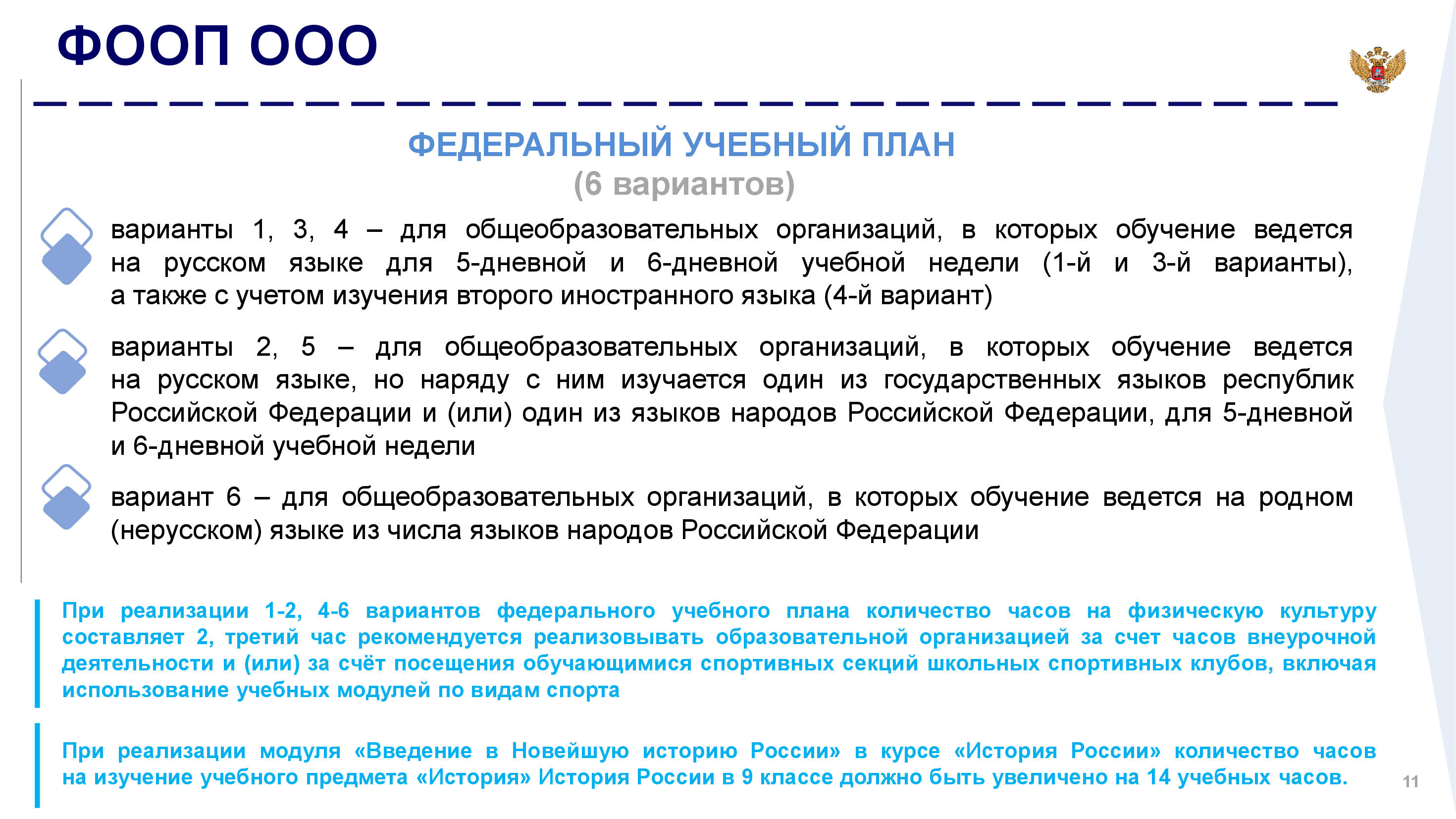 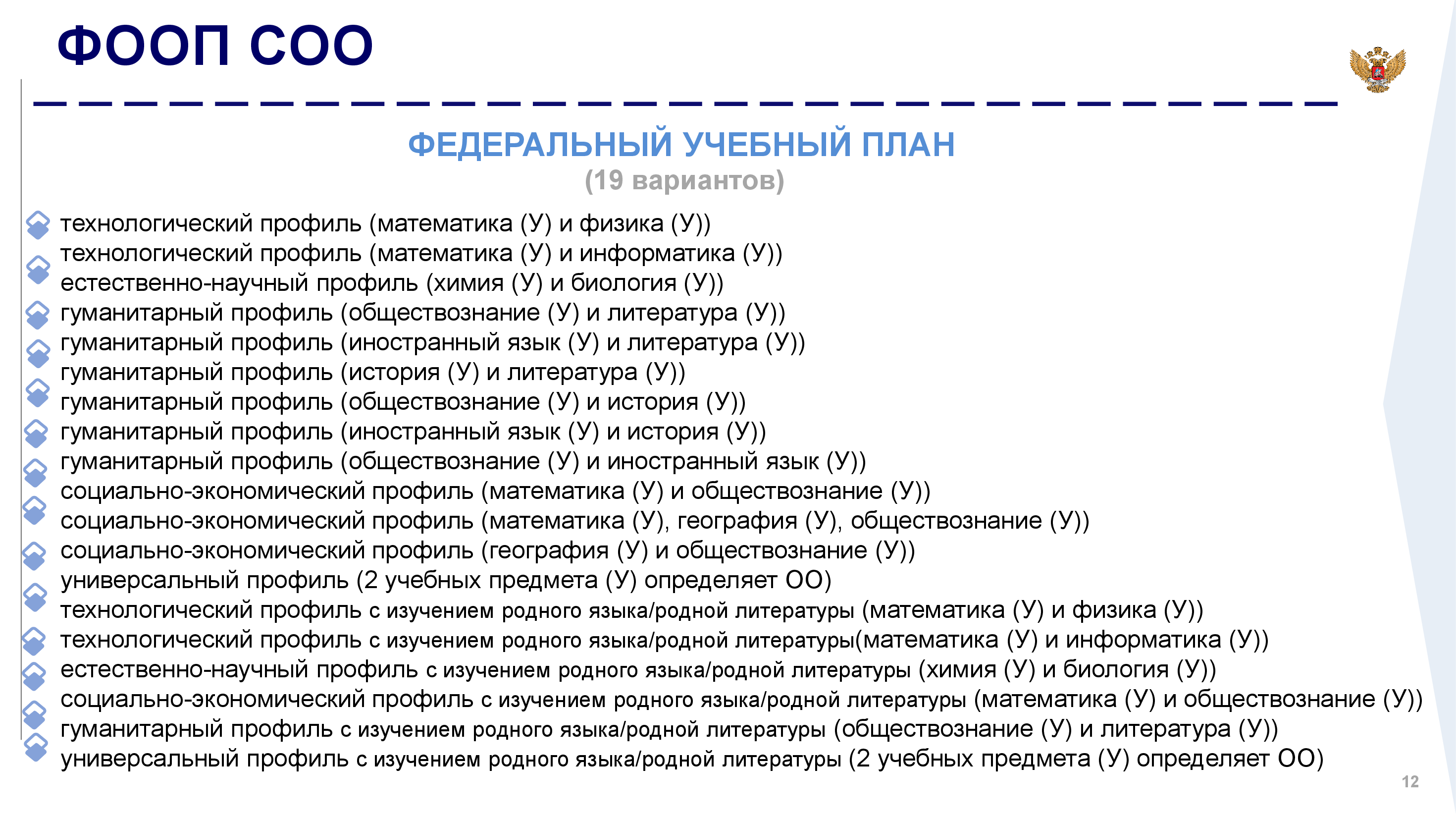 ОБЗОР  ИЗМЕНЕНИЙ
ОБЗОР  ИЗМЕНЕНИЙ
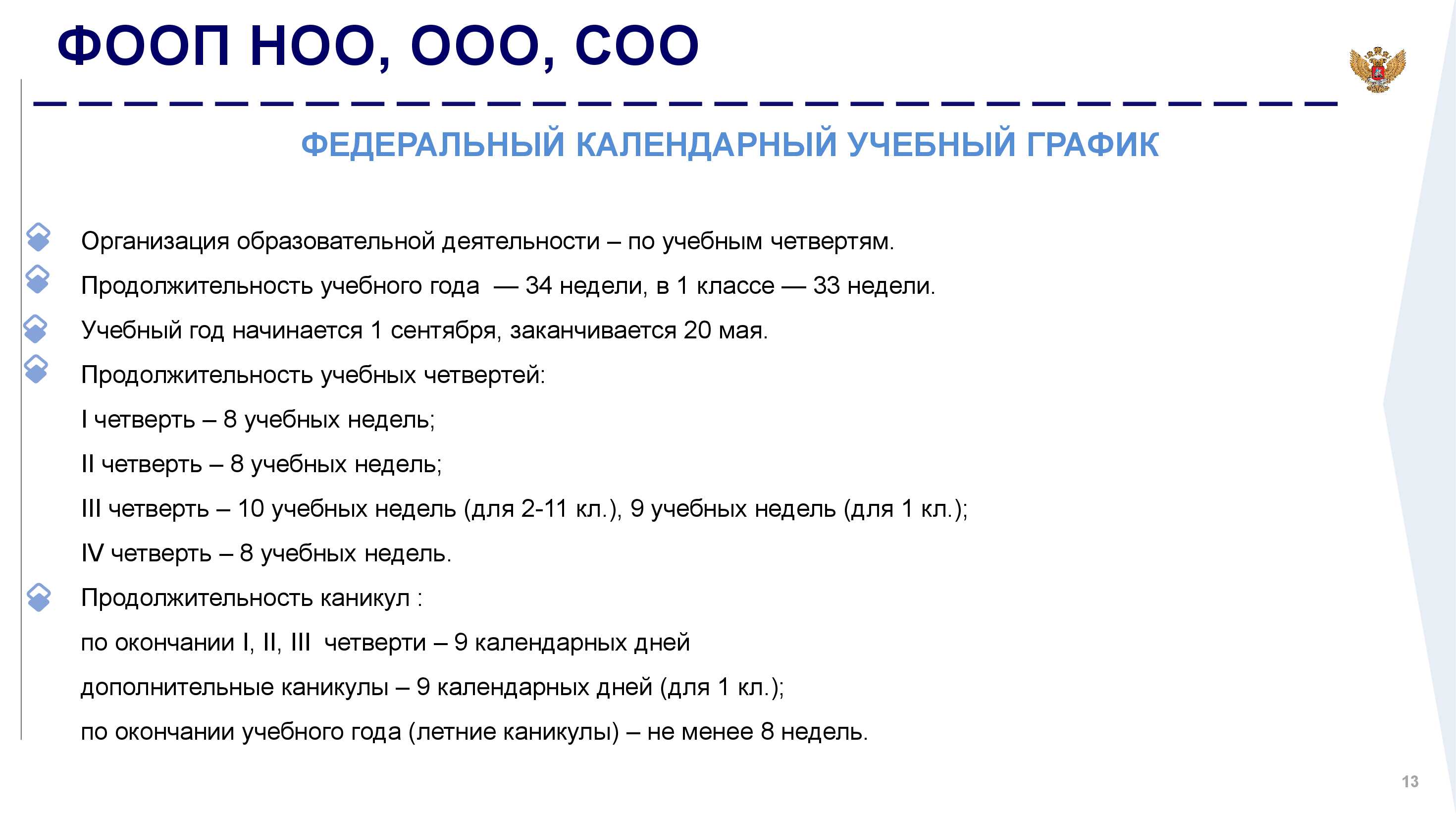 ОБЗОР  ИЗМЕНЕНИЙ
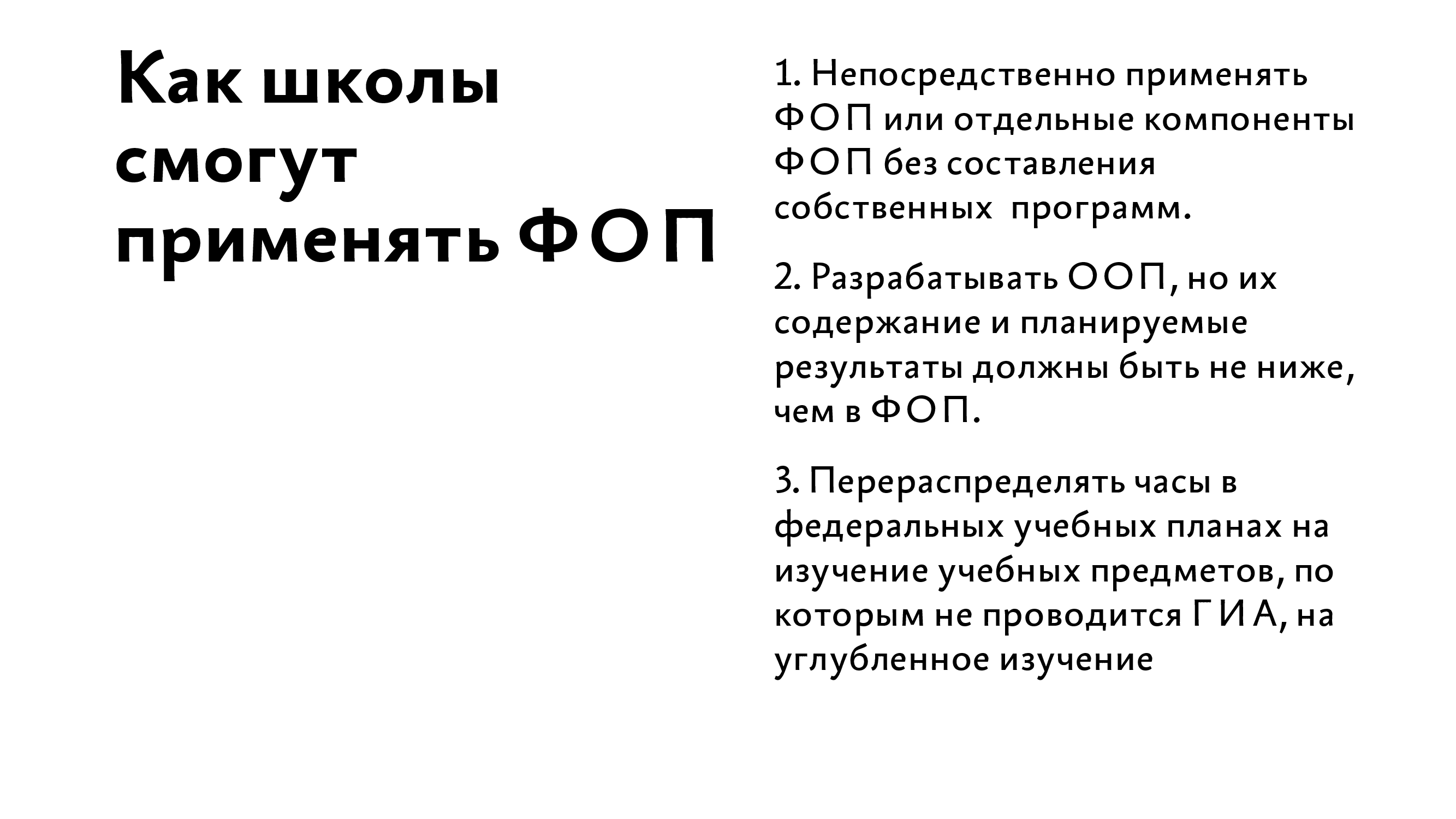